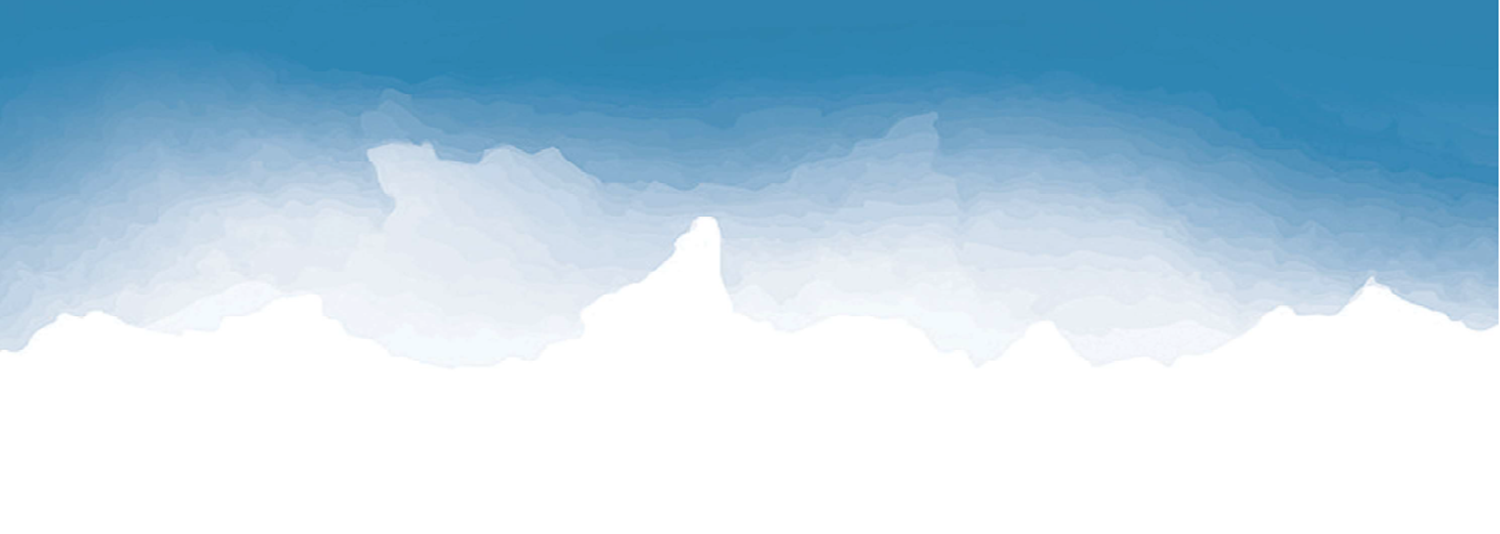 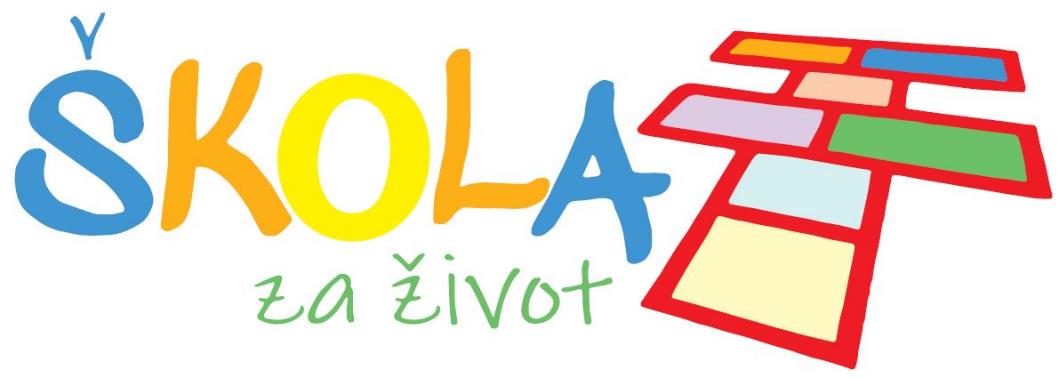 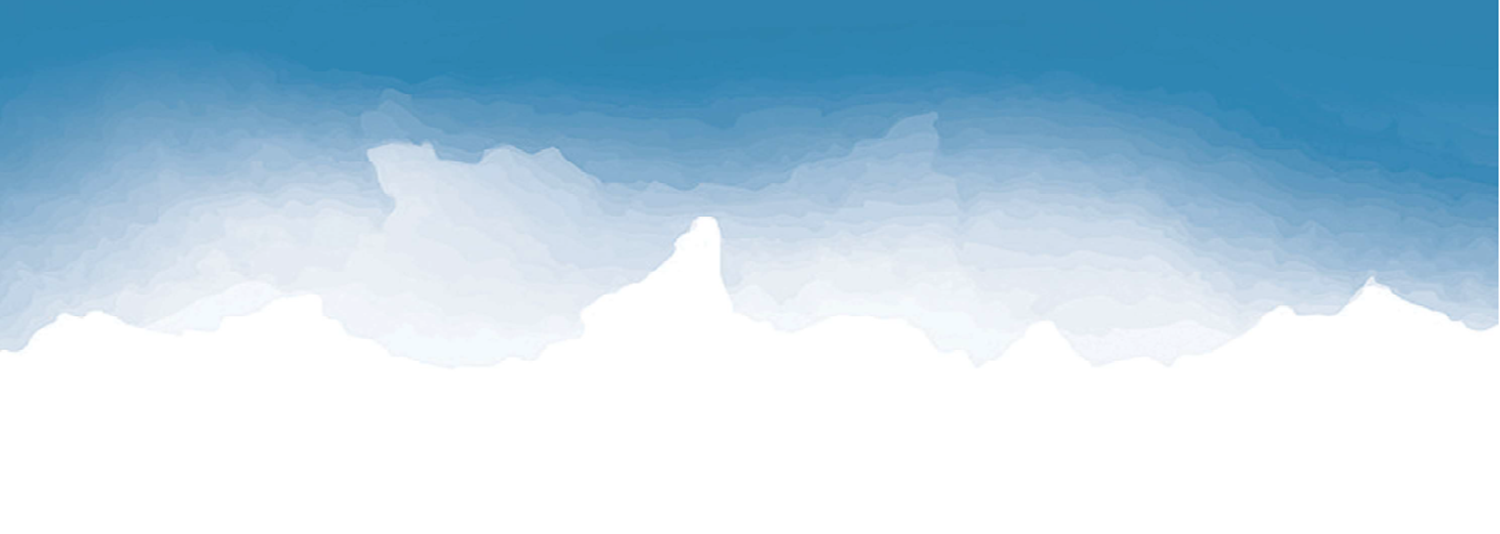 [Speaker Notes: Obavezni prvi slajd, stoji otvoren prije početka prezentacije
Na njemu ništa ne mijenjate]
Radovi učenika:
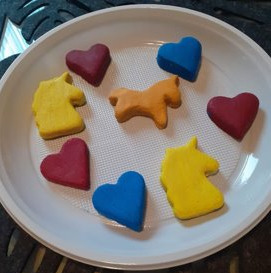 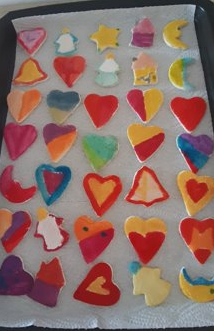 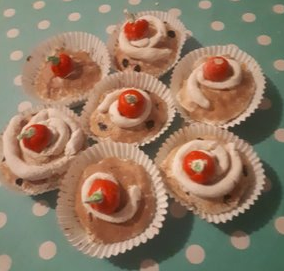 Rebeka, Maruševac
Mia, Darda
Sonja, Dubrovnik
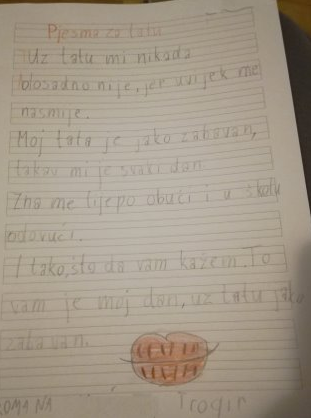 Pjesma za tatu ​
​
Uz tatu mi nikada dosadno nije,​
jer uvijek me nasmije.​
Moj tata je jako zabavan,​
takav mi je svaki dan.​
Zna me lijepo obući ​
i u školu odvući.​
I tako, što da vam kažem.​
To vam je moj dan,​
uz tatu jako zabavan.​
​Romana, Trogir​
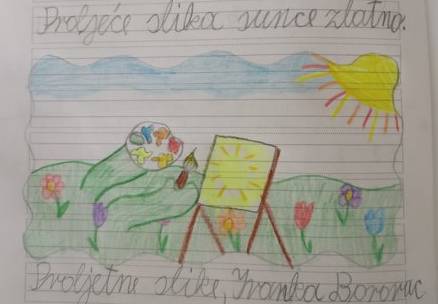 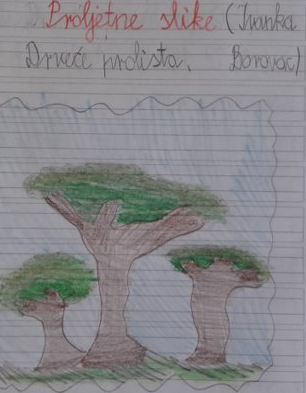 Nesa, Split
Vedran
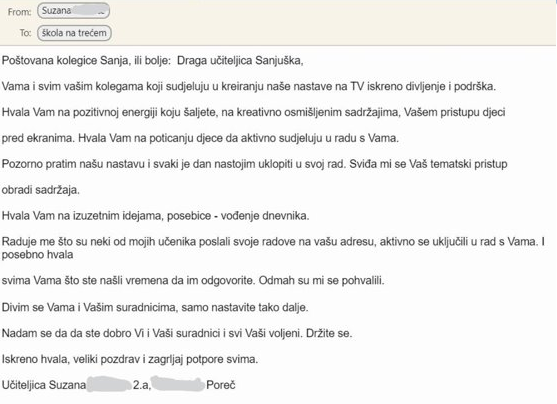 Pohvala:
ožujak 2020.
Danas:
množimo i dijelimo brojem 10
 rastavljamo riječi na slogove
 koristimo spojnicu
 izvodimo brojalicu u ritmu.
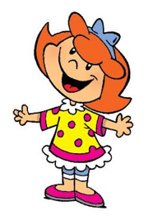 Množenje i dijeljenje brojem 10
Tonka želi iznenaditi baku. Želi joj uljepšati vrt. Kupit će joj sadnice raznog bilja.
Svaki dan u kasicu sprema 10 kuna. 
Koliko kuna može uštedjeti za tjedan dana?
ožujak 2020.
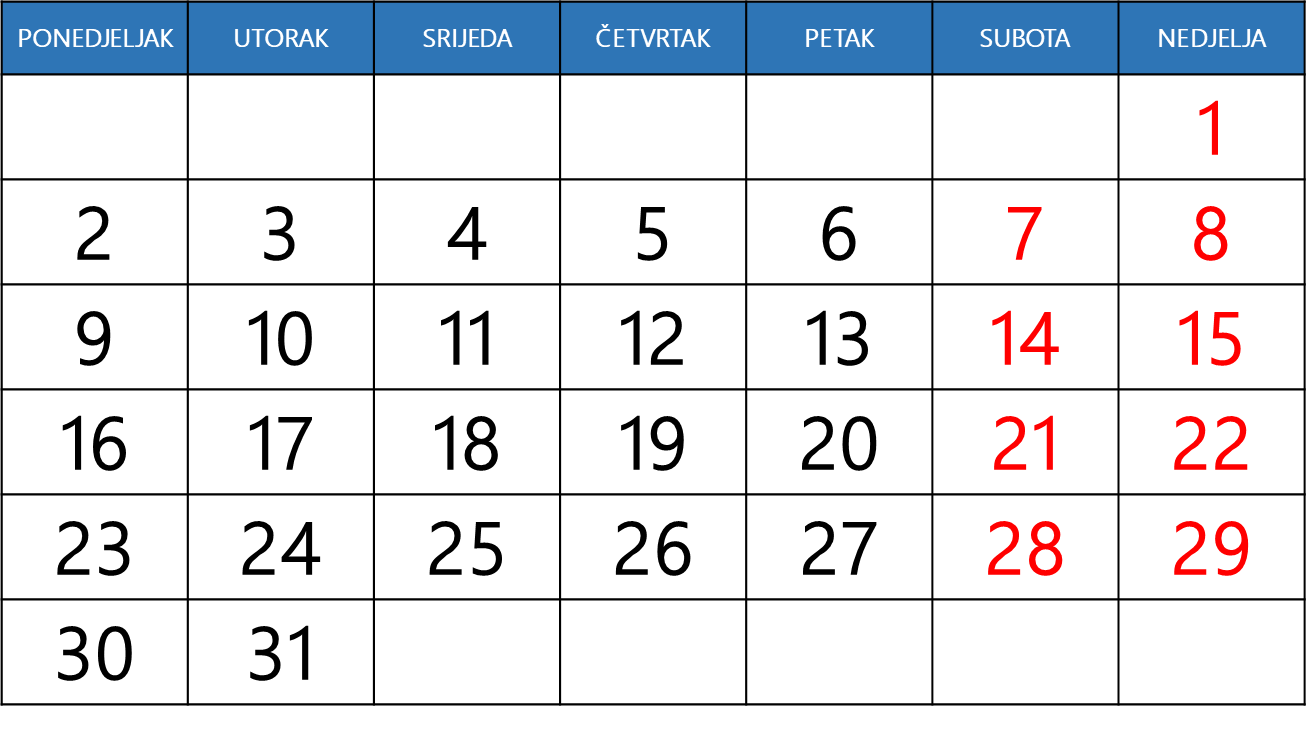 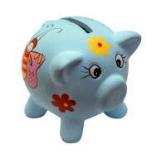 tjedan = 7 dana
Pogledajmo tablicu:
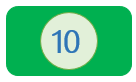 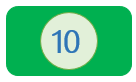 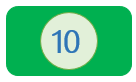 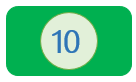 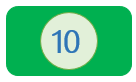 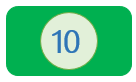 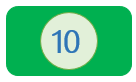 Račun zbrajanjem:
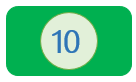 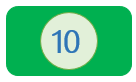 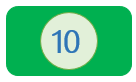 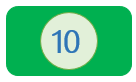 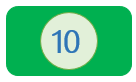 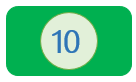 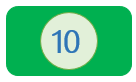 10
+
10
+
=
+
10
10
10
+
+
10
+
10
70
Račun množenjem:
∙
10
7
=
70
Odgovor: Za tjedan dana može uštedjeti 70 kuna.
Znamo li nazive brojeva u množenju?
7
∙
10
=
70
PRVI FAKTOR
DRUGI FAKTOR
UMNOŽAK ILI PRODUKT
ZAPAMTI!
Tablica množenja brojem 10
6 ∙ 10 = 60
1 ∙ 10 = 10
2 ∙ 10 = 20
7 ∙ 10 = 70
3 ∙ 10 = 30
8 ∙ 10 = 80
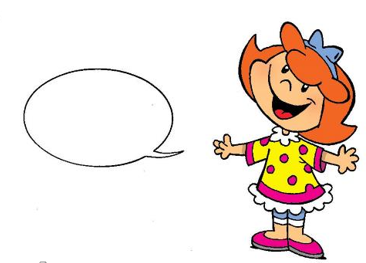 4 ∙ 10 = 40
9 ∙ 10 = 90
Naučimo zajedno!
5 ∙ 10 = 50
10 ∙ 10 = 100
Tonka je kupila 30 sadnica raznog bilja.  Napravila je 10 gredica. 
Koliko biljaka može stati u svaku gredicu?
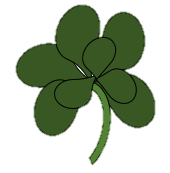 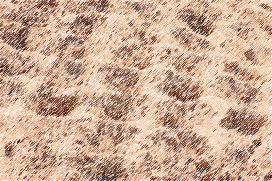 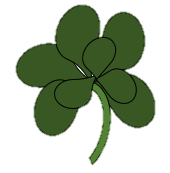 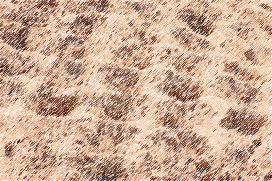 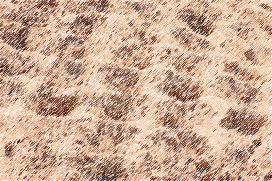 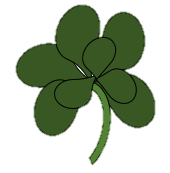 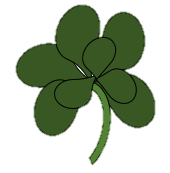 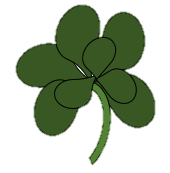 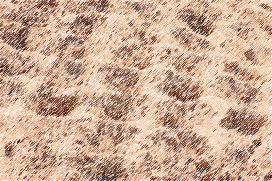 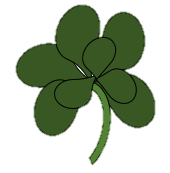 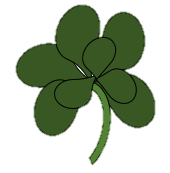 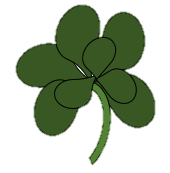 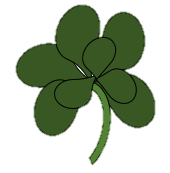 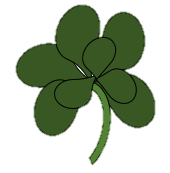 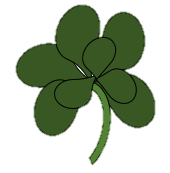 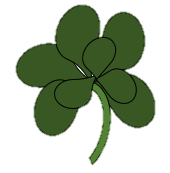 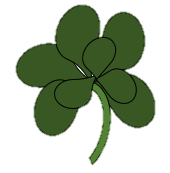 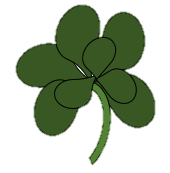 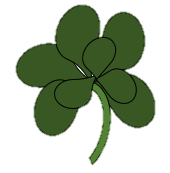 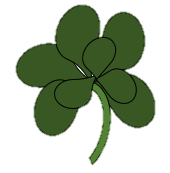 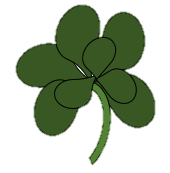 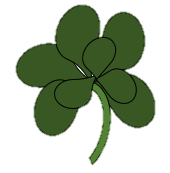 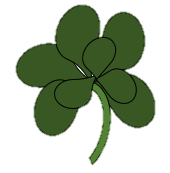 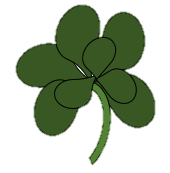 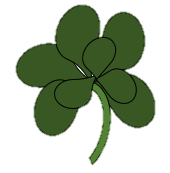 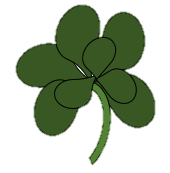 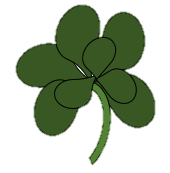 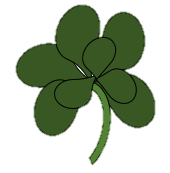 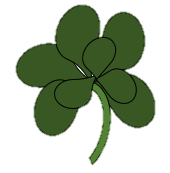 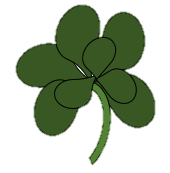 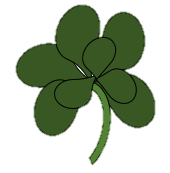 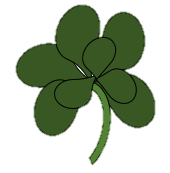 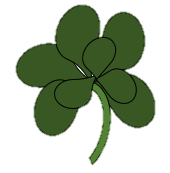 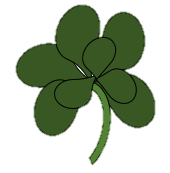 Oduzimanje:
30 - 10 = 20
Dijeljenje:
30 : 10 = 3
20 - 10 = 10
10 - 10 = 0
Odgovor: 
U svaku gredicu mogu stati 3 biljke.
ZAPAMTI!
Tablica dijeljenja brojem 10
60 : 10 = 6
10 : 10 = 1
20 : 10 = 2
70 : 10 = 7
30 : 10 = 3
80 : 10 = 8
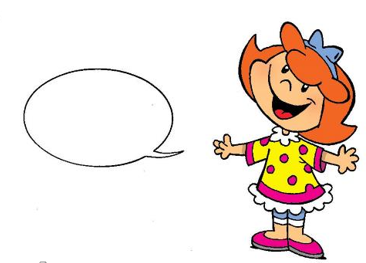 40 : 10 = 4
90 : 10 = 9
Naučimo zajedno!
50 : 10 = 5
100 : 10 = 10
Tin i Tonka sakupljaju stari papir. 
Sakupili su 100 kg starog papira. Žele ga raspodijeliti u 10 kutija.
Koliko će kilograma papira biti u svakoj kutiji?
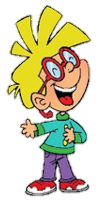 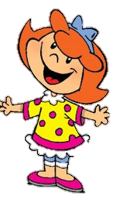 Račun:
100 : 10 = 10
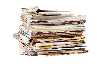 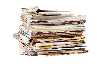 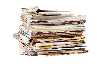 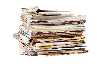 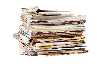 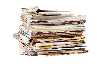 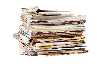 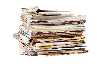 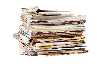 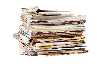 Odgovor:  U svakoj će kutiji biti 10 kilograma papira.
Ponovimo što znamo
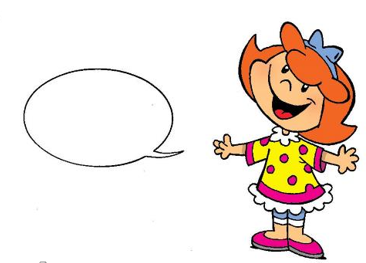 Volim matematiku!
Matematička igra
Rastavljanje riječi na slogove
učenik
Koliko ova riječ ima slova?
dijete
Koliko ta riječ ima otvornika?
brzo
Igramo se
Rastavljanje riječi na slogove
Spojnica
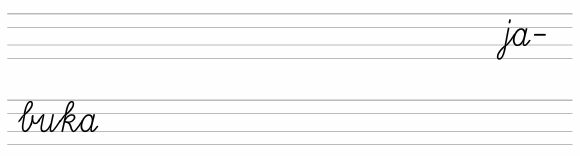 Spojnica ( - ) je znak da smo riječ na kraju retka rastavili na dva dijela (slogove).
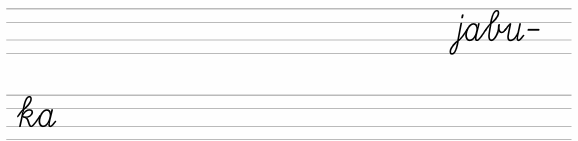 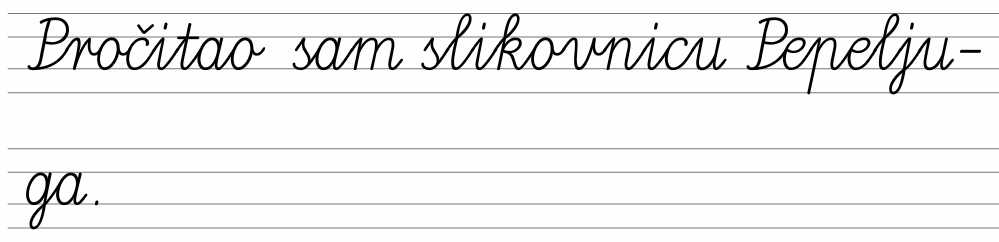 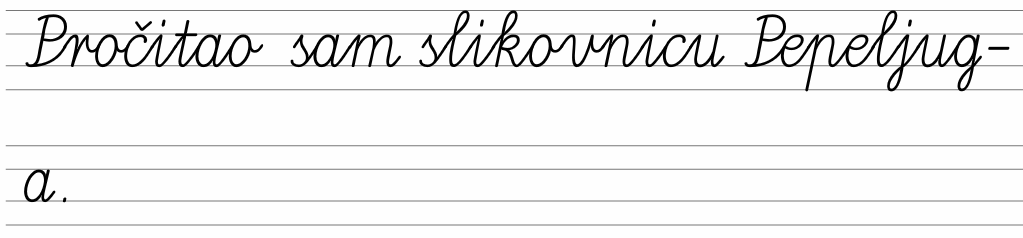 ZAPAMTI!
U novi se redak ne smije prenositi jedno slovo.
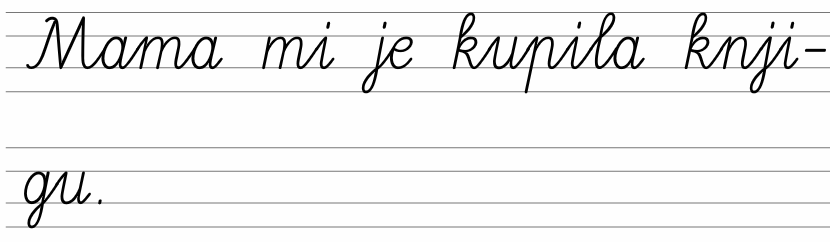 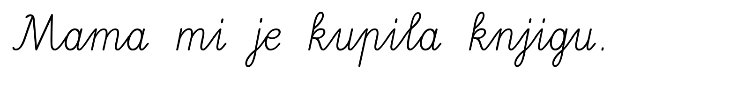 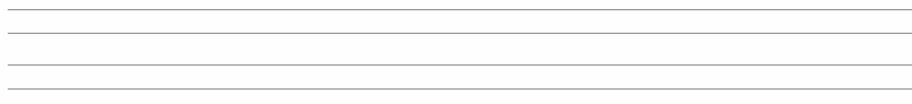 ZAPAMTI!
Pazimo na urednost u pisanju. 
Koristimo spojnicu sada kada znamo čemu ona služi. 
Riječ mora biti unutar crtovlja.
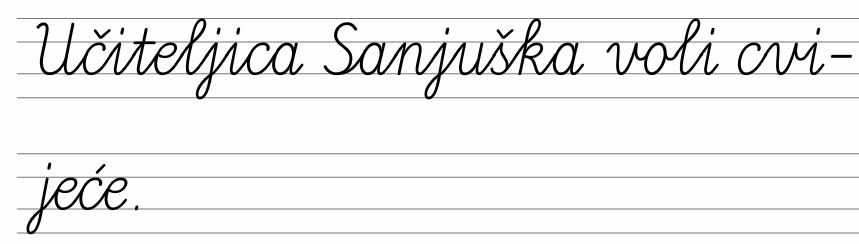 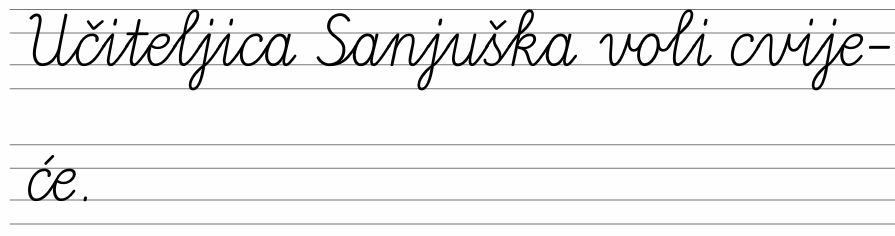 ZAPAMTI!
Glasovni skup ije ne rastavlja se.
Provjerimo što znamo..
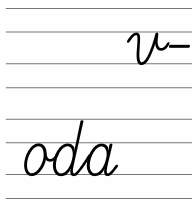 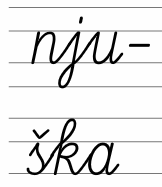 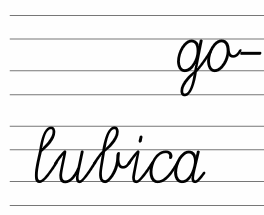 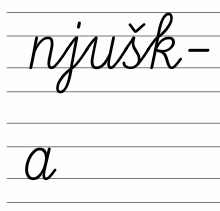 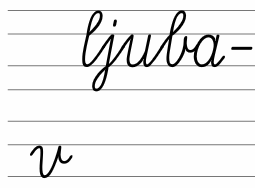 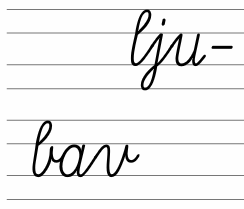 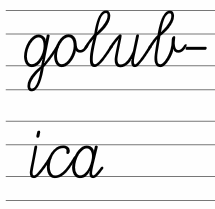 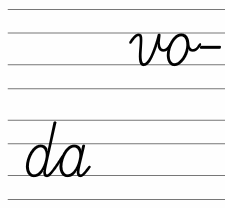 Brojalica: En – ten – ti – ni
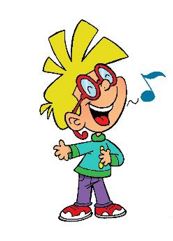 Samovrednovanje
procijeni svoje znanje
Domaća zadaća:
Nauči tablicu množenja i dijeljenja s 10.
Izaberi iz svoje početnice priču i 
   prepiši  5 rečenica pisanim slovima
   koristeći spojnicu.
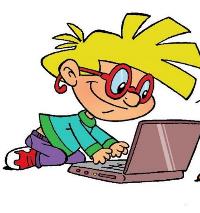 Lijepo i dobro:
Saznajte najdražu brojalicu iz
   djetinjstva vaših roditelja.
Izgovarajte imena svojih ukućana 
   na slogove.
Izvor korištenih fotografija: Školska knjiga,                                            Pixabay
skolanatrecem2@hrt.hr

	  Škola na Trećem
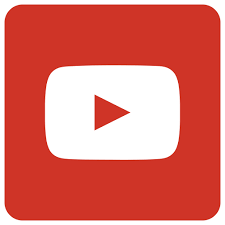 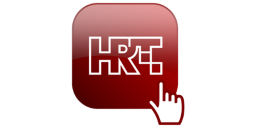 Publikacija je izrađena u sklopu projekta „Podrška provedbi Cjelovite kurikularne reforme” koji sufinancira Europska unija iz Europskog socijalnog fonda. Nositelj projekta je Ministarstvo znanosti i obrazovanja. Za sadržaj ove publikacije odgovorno je isključivo Ministarstvo znanosti i obrazovanja, publikacija ni na koji način ne odražava mišljenje Europske unije.
[Speaker Notes: Obavezan predzadnji slajd, na njemu ništa ne mijenjate!]
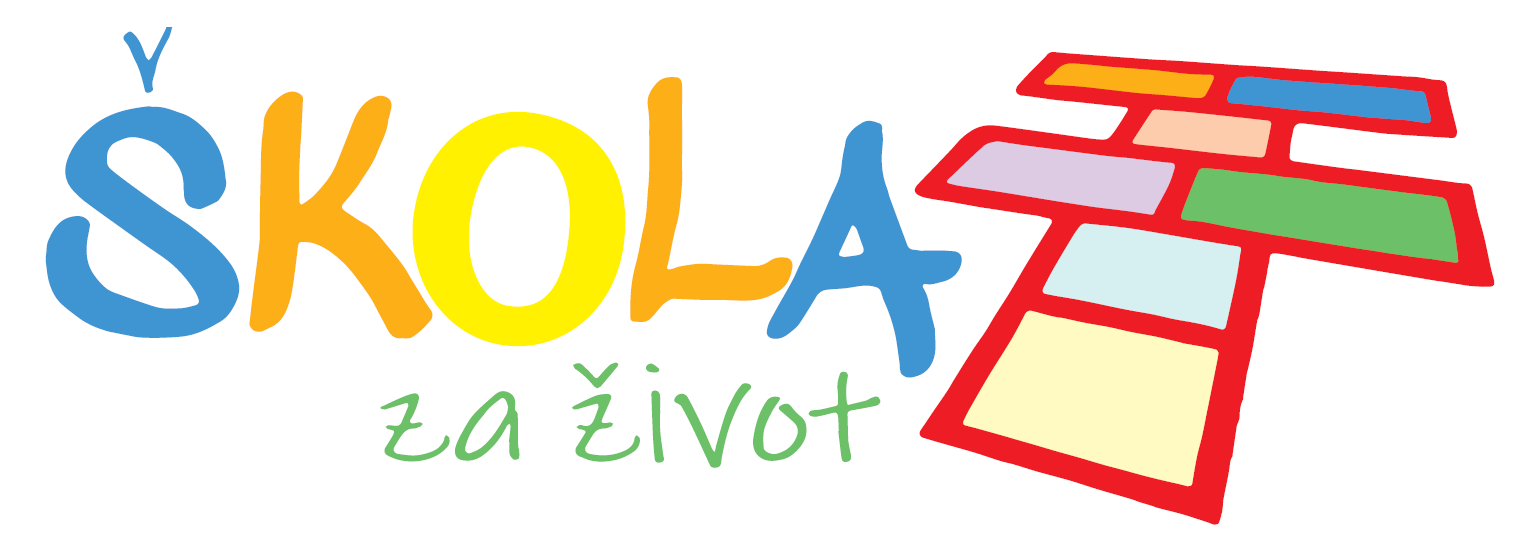 skolazazivot.hr
kurikulum@mzo.hr
[Speaker Notes: Obavezni zadnji slajd, stoji otvoren na kraju prezentacije, za vrijeme pitanja
Na njemu ništa ne mijenjate]
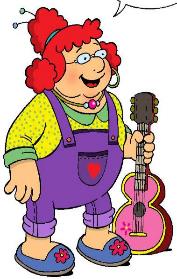 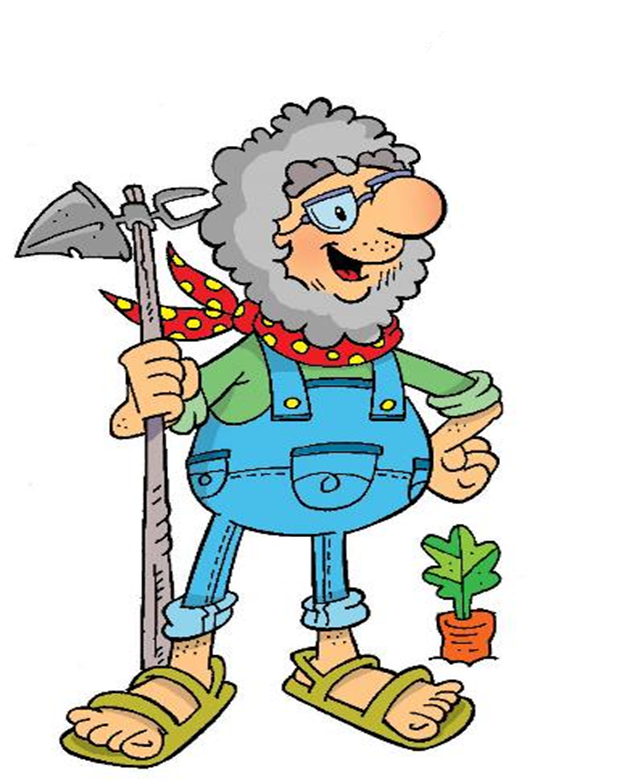 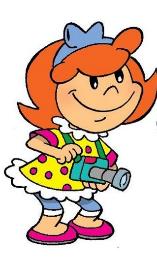 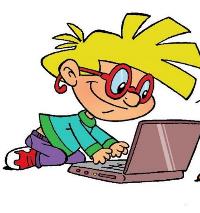